YOUR LOGO
COMPANY NAME
POSITION COMPETITORS
部门经理竞聘报告
适用于工作汇报/晋升演讲/岗位竞聘
MANAGER
竞聘人：PPT818    时间：202X年XX月
前言 FOREWORD
尊敬的各位领导、各位评委、各位同事：
      你们好！
      能站在这个演讲台上，我要感谢公司为我们创造了这次公平竞争、展现自我才华、实现人生价值的机会。同时我更要感谢半年来部门领导悉心指导和同事无私的帮助。
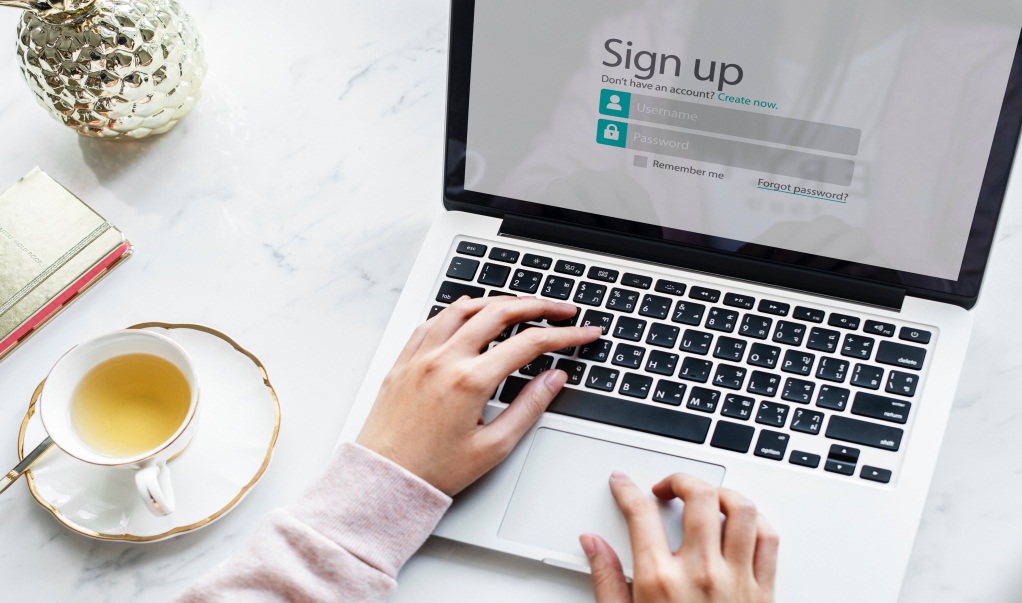 个人简介
0 1
0 2
姓名：
第一PPT
入职时间：
2017年5月20日
0 3
0 4
学历：
硕士
现任岗位：
中级工程师
0 5
0 6
专业：
模具设计与制造
座右铭：
坚持到底，永不放弃
+1234567890
坚持到底，永不放弃
YOUR LOGO
COMPANY NAME
CONTNETS
主要工作经历
01
PLEASE ENTER THE TITLE TEXT YOU NEED HERE
技能、专长展示
02
PLEASE ENTER THE TITLE TEXT YOU NEED HERE
03
竞聘岗位认知、理解
PLEASE ENTER THE TITLE TEXT YOU NEED HERE
04
05
工作目标与落实策略
几点小建议
PLEASE ENTER THE TITLE TEXT YOU NEED HERE
PLEASE ENTER THE TITLE TEXT YOU NEED HERE
YOUR LOGO
COMPANY NAME
第一部分
主要工作经历
Please add your explanatory text herePlease add your explanatory text herePlease add your explanatory text herePlease add your explanatory text here
主要工作经历
2017-05 ～ 2015-06
2015-07 ～ 2016-04
单击输入职务和负责的工作内容，单击输入职务和负责的工作内容
单击输入职务和负责的工作内容，单击输入职务和负责的工作内容
01
02
2016-04 ～ 2017-01
2017-03 ～ 至今
单击输入职务和负责的工作内容，单击输入职务和负责的工作内容
单击输入职务和负责的工作内容，单击输入职务和负责的工作内容
03
04
YOUR LOGO
COMPANY NAME
第二部分
技能、专长展示
Please add your explanatory text herePlease add your explanatory text herePlease add your explanatory text herePlease add your explanatory text here
技能、专长展示
技能1
相关的项目工作经验，具体描述自己的特别的能力；相关的项目工作经验，具体描述自己的特别的能力；相关的项目工作经验，具体描述自己的特别的能力；相关的项目工作经验，具体描述自己的特别的能力；
01
02
技能2
能有效地与各部门之间协调沟通，合理地组织内部资源，使之相互匹配；能对部门内人员进行研发知识的培训；及时处理部门内的突发事件。
技能、专长展示
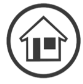 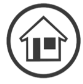 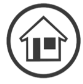 06
05
01
02
03
04
07
熟悉ERP、CPC、OA系统；熟练使用Pro_engineer、Autocad、Office等软件。
具有一定的统筹能力、分析问题及解决问题的能力。
具有较丰富的相关产品设计经验和管理经验
精通产品的结构，熟悉产品的工艺要求、新产品研发流程、质检标准与产品的成本结构。
八年以上从业经验
五年以上技术团队管理经验
能清楚了解部门人员的能力与性格构成并能利用绩效管理工具提升团队工作业绩。
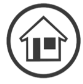 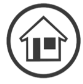 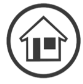 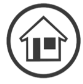 YOUR LOGO
COMPANY NAME
第三部分
竞聘岗位认知、理解
Please add your explanatory text herePlease add your explanatory text herePlease add your explanatory text herePlease add your explanatory text here
竞聘岗位认知、理解
岗位认知
01
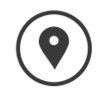 组织管理
02
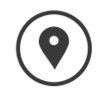 计划制定与总结
03
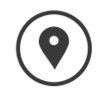 协调与沟通
竞聘岗位认知、理解
02
04
负责指导、督促项目成员对项目进行调研、论证，制定项目分析评估报告、项目研发实施计划
负责督促、整合项目资料，指导产品试行标准的制订与实施，对项目进行总结和评估；
01
03
05
负责组建项目团队、分解项目任务、实施项目计划
负责或组织搜集、整理与工作相关的资料和信息
指导各项目的研究开发工作；对项目关键性问题进行  决策和指导，保证项目的顺利实施；定期组织和安排相关项目的评定会议和难点问题等进行讨论活动；
竞聘岗位认知、理解
06
07
08
协调部门成员同公司管理层的意见沟通，协调本部门内成员之间的合作和本部门同其它部门的合作，维持团队合作精神
服从领导安排并完成上级领导交办的各项工作任务，及时向领导部门反映工作有关情况与信息
严格执行各项管理制度，提升团队执行力
09
10
指导、鼓励、鞭策团队成员，有办法提升团队的工作效果和工作效率。
做好模范带头作用，为团队树立良好的标杆
YOUR LOGO
COMPANY NAME
第四部分
工作目标与落实策略
Please add your explanatory text herePlease add your explanatory text herePlease add your explanatory text herePlease add your explanatory text here
工作目标与落实策略
道德、责任
为人作风
1、勇于担当
2、情绪稳定
3、心胸开阔
4、成熟稳重
5、善于沟通
6、有爱心
1、忠诚度
2、使命感
3、职业化
4、包容心
5、责任心
6、执行力
工作目标与落实策略
1 0
做好项目管理
做好团队建设
好的团队是一个项目成败的至关重要的因素，所以在这里我把它放在第一位。首先，团队必须有一个共同的目标。没有共同的目标，那怕你的理想多么美好，你的计划再切实际，都不会做出一个好的结果。其次，团队成员间必须相互高度信任。这信任必须是出至内心的真实感受，半点来不得虚假，而且团队成员都有为团队献身的精神和高度的责任心。我的目标是：打造一个有共同目标、有责任心、有奉献精神的团队。
仅有一个好的团队还是不够的，还要有有效的项目管理。我的项目管理目标是：把握项目的开发技术路线，管理项目开发的整个周期，制定详细的项目开发计划，做好项目风险评估和风险补救措施，拿出合理的人员分工、详细的时间计划方案。
1 0
工作目标与落实策略
0 2
0 1
做好新产品开发实现
与实验室协作解决产品缺陷
当有了一个优秀的团队和一个良好的项目管理措施，那么我就有信心做好新产品的开发和定制项目。就拿我们新产品醒酒机项目来说，我的目标是：认真分析产品，组织项目干系人进行需求评审，组织团队，做好项目管理，按期交付成果。
交付的成果是否是让客户、让公司、让自己满意呢？那倒不一定，所以我的目标是：与实验室通力协作，及时解决测试提出的BUG，做好质量把控，让我们的产品完美。
工作目标与落实策略
合理利用外部资源
提升团队各方面技能
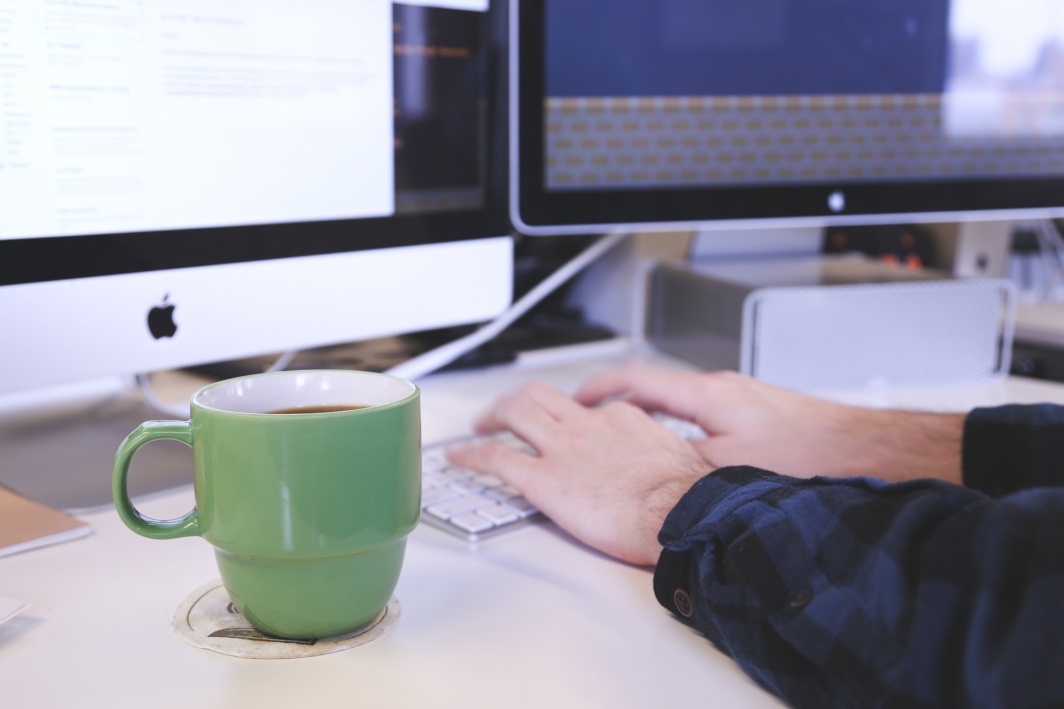 在项目管理过程中，项目经理不能做井底之蛙，要吸取同行合作伙伴的长处，来弥补自己的不足，同时努力寻找外部新资源和新技术来解决项目的瓶颈和技术难点。我的目标是：多关注同行解决方案和同行产品，多关注新技术。
社会在发展，人类在进步，所以团队更需要进步。我的目标是：团队人员都发挥自己的专长，分享自己的经验和优势技术，另外注重公司启动的培训。
YOUR LOGO
COMPANY NAME
第五部分
几点小建议
Please add your explanatory text herePlease add your explanatory text herePlease add your explanatory text herePlease add your explanatory text here
几点小建议·团队建设建议
0 1
尊重团队人员，坚信人人平等原则。
平等尊重
02
多了解团队人员的现状和现有的困难，努力去帮助他。
互相帮助
03
给予适当的物质激励。多组织一些活动，促进团队人员之间的友谊。
适当激励
04
使团队人员对团队的项目产生热情。
项目热情
几点小建议
项目管理和新产品开发的建议
A
风险控制
项目经理在立项时候应该考虑项目各种的风险，并且做好风险措施，在项目执行过程中出现到没有预料的风险时，项目经理需当机立断采取措施补救
规范化文档和流程
随着我们公司不断的发展和壮大，文档和流程化显得十分重要。
需求细化分析评审和确定
对于新项目，改款项目必须要经过项目干系人的评审得到确认后，再进行设计，设计再经过评审和确认后再进行后期开发。
产品经理和开发项目经理沟通
产品经理和开发项目经理经常保持沟通，开发项目经理需理解产品经理思想，如果开发项目经理在需求有疑惑的地方，首先去找产品经理进行沟通来明确需求。
B
结束语
尊敬的各位领导、各位评委、各位同事：
         参加岗位竞聘对我来说是一次学习和锻炼机会。如果我条件成熟了，请各位领导、同事们大胆地支持我，我将把领导、同事们的信任和期望化作工作的无穷动力，永远激励我拼搏、奋斗。
        无论这次竞聘成功与否，我依然会在本职工作中做出一番成绩，因为我深爱着这个职业!再次感谢领导给我的这次机会，谢谢！
YOUR LOGO
COMPANY NAME
POSITION COMPETITORS
部门经理竞聘报告
适用于工作汇报/晋升演讲/岗位竞聘
MANAGER
竞聘人：PPT818    时间：202X年XX月